Deze les

Nabespreken toets 

Vervolg Verbanden 

Waar gaat de periode toets over?

Boek 	verbanden 5 t/m 8 		1 hoofdstuk per les

Digitaal 	Verbanden 5 t/m 8  	1 hoofdstuk per les

ALLES moet 100 % af dan mag je deelnemen aan de toets en als beloning krijg je weer een halve punt erbij op- de periodetoets. 

De resterende lessen gebruiken we voor herhalen van meten en meetkunde en hoofdrekenen.
Even oefenen 

oefenen met hoofdrekenen aan het begin van elke les.


Vermenigvuldigen en delen met decimale getallen
DENK AAN DE KOMMA’S 
Bij x (Vermenigvuldigen) schuift de komma naar links 
Bij :  (delen) schuift de komma naar rechts
0,1 x 2
0,3 x 4
0,5 x 2
0,6 x 3
0,3 x 0,4
0,6 x 0,2
0,5 x 0,5
0,4 x 0,02
0,03 x 0,5
0,07 x 0,05
Delen door decimalen getallen 

Komma’s wegdenken en in je antwoord weer terugplaatsen!
10 : 0,5 = 		10 helen verdelen in stukken van 0,5 
		komma wegwerken (doe het getal x 10)   10: 5 = 2,0   
		komma terugplaatsen (doe je antwoord  : 10) naar rechts = 20,0  
25 : 0,5 =		
42 : 0,7 =

0,5 : 10 =		0,5 (of 0,50 cent) verdelen over 10 mensen 
		komma wegwerken (je doet het getal x 10)  5 : 10 
		5 (euro)  verdelen over 10 mensen wordt dus een decimaal 		getal
		handiger is om het eerste getal in de deelsom altijd het hoogste 		te laten zijn 
		In dit geval doe je het getal dus keer 100 
		maar let op dan moet je ook delen door 100 in je antwoord 
		dus: 0,5 : 10 wordt (x100) 50 : 10 = 5 Je antwoord delen door 100 		of de komma 2 plekken opschuiven naar LINKS  = 0,05
0,5 : 25 =
0,7 : 42 =
0,5 : 20 =
2,5 : 125 =
Boek: opgave 6 en 7
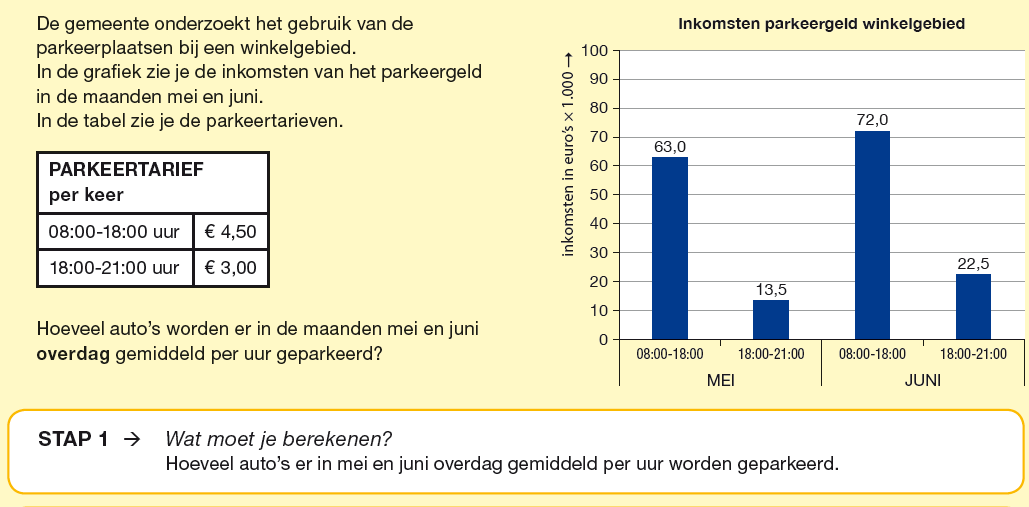 Rond af op een heel getal
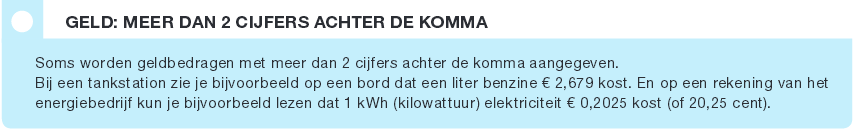 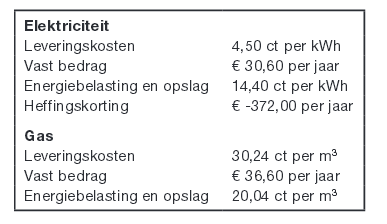 Maak opgave 12 goed lezen! 
Klaar? Dan verder met even oefenen
Grafiek met twee verticale assen
Voorbeeld examensom
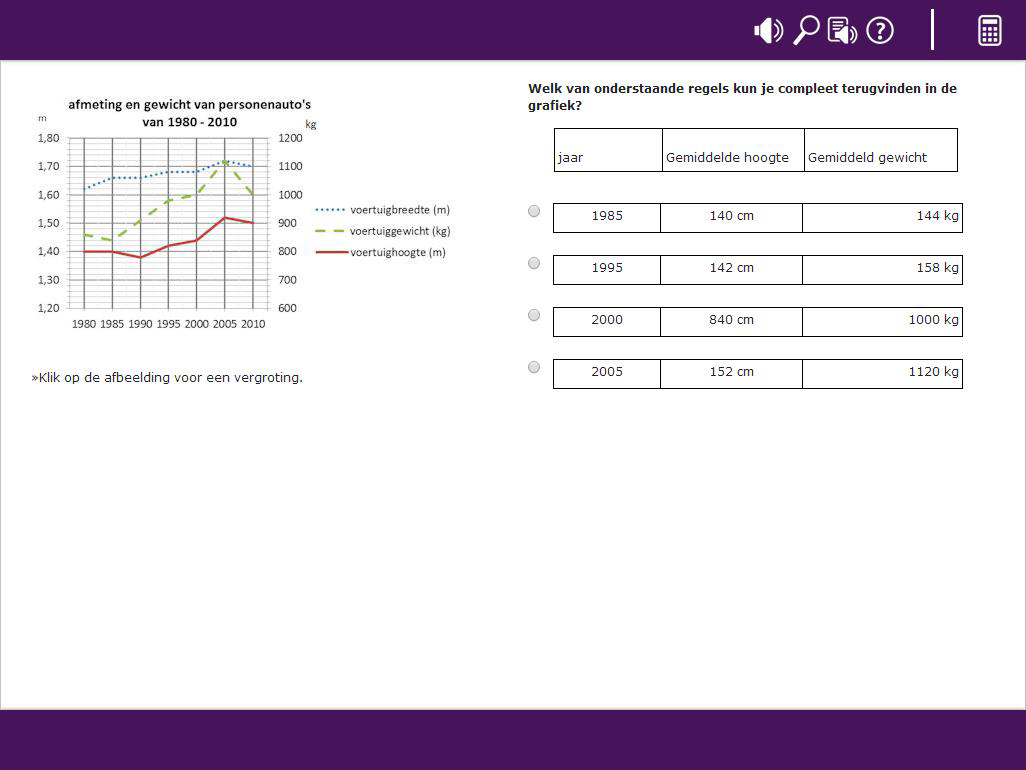 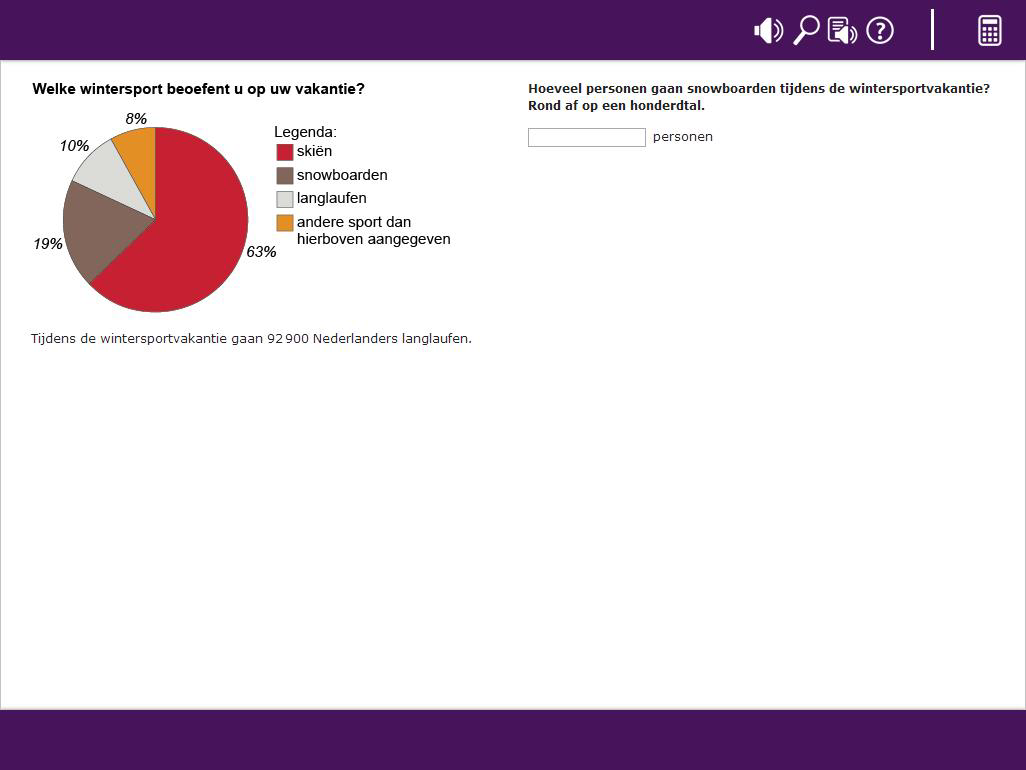